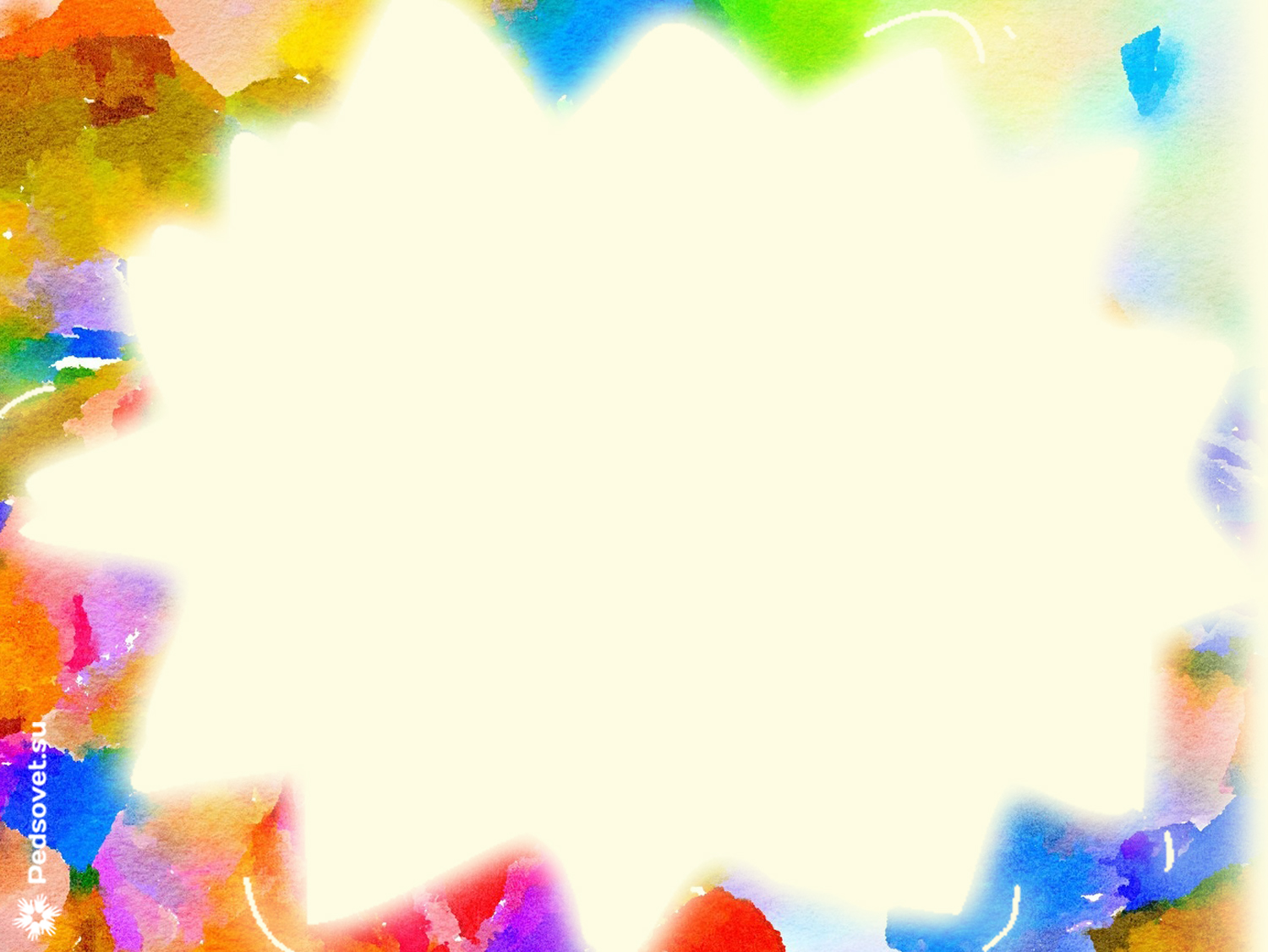 Сказка 
« Пузырь соломинка и лапоть»
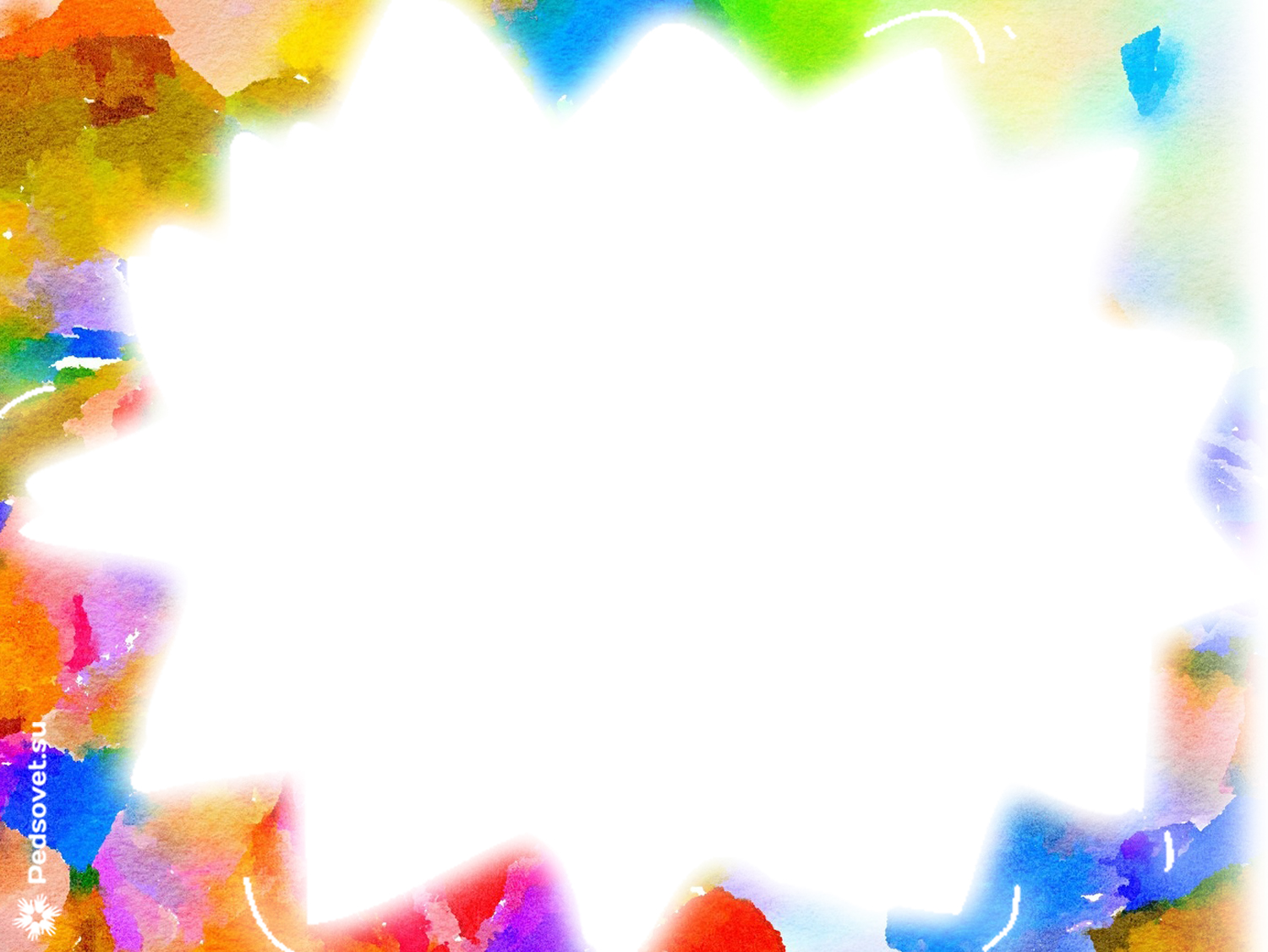 Родитель читает сказку
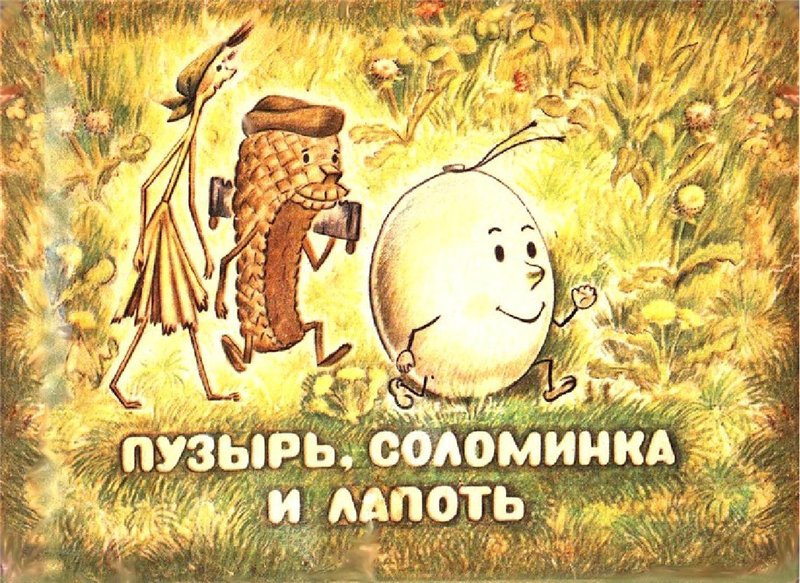 Текст слайда
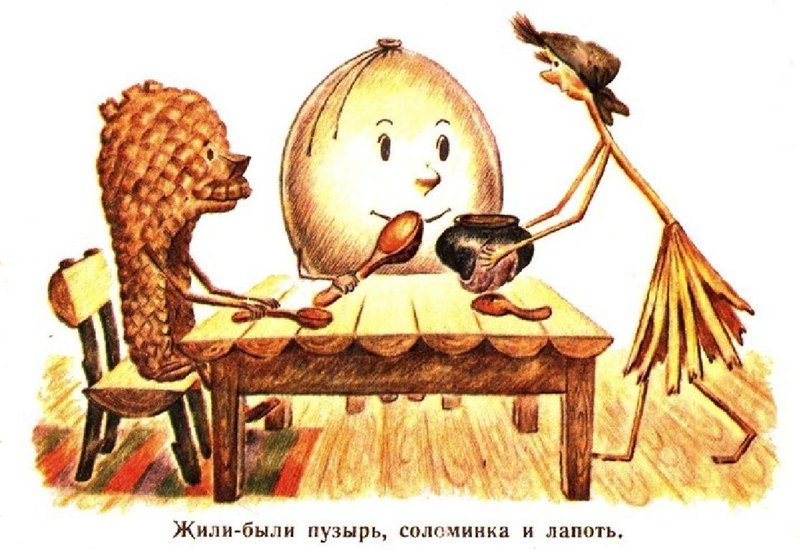 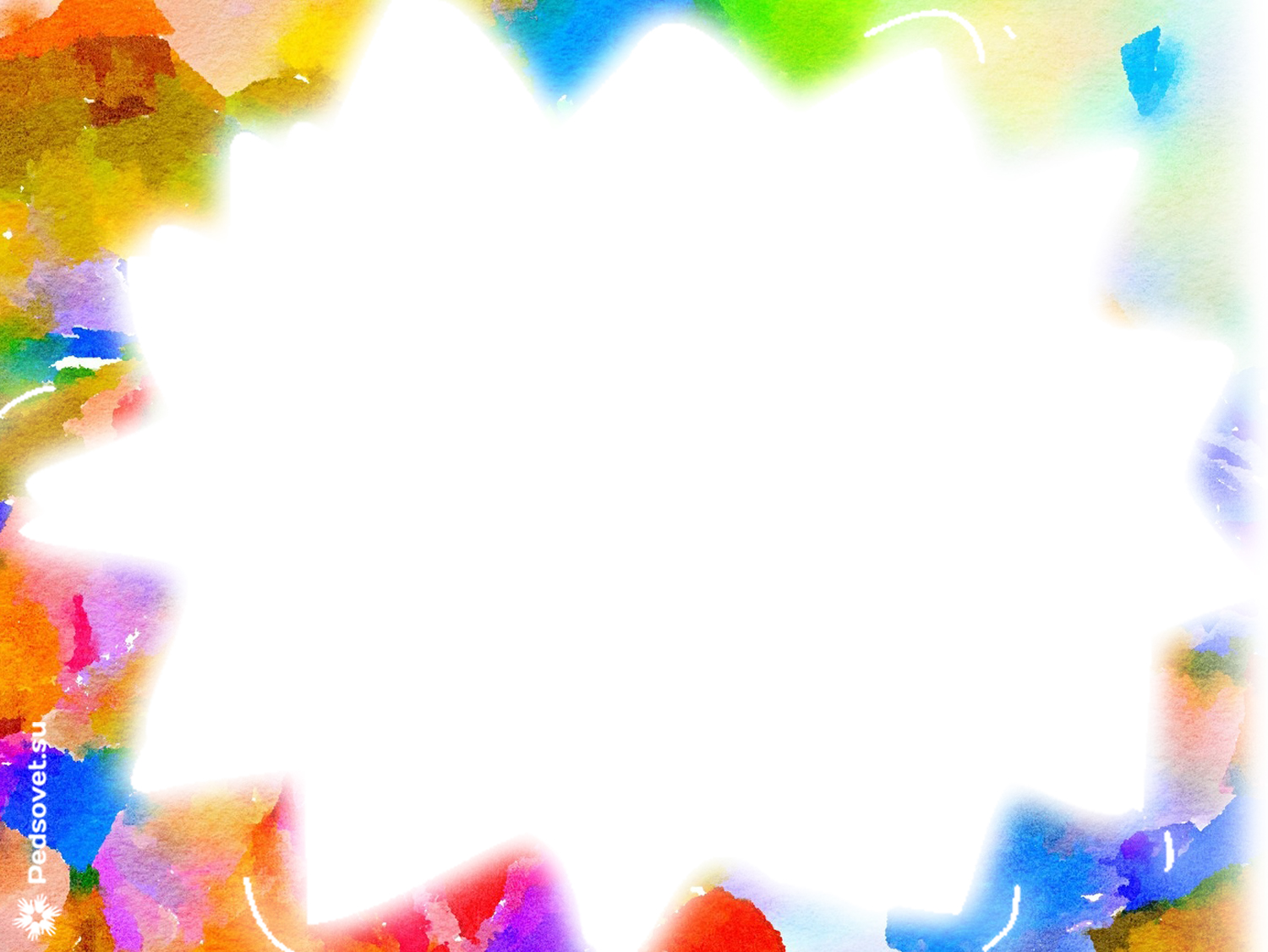 Родитель читает сказку
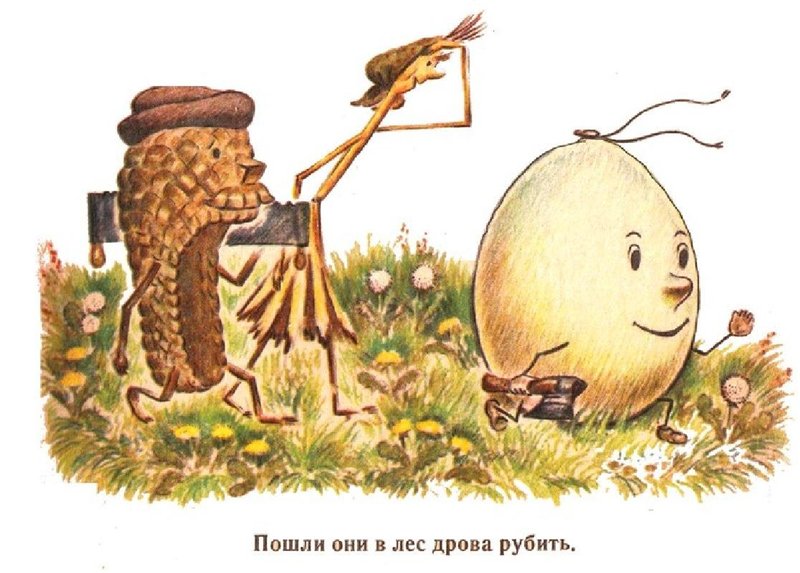 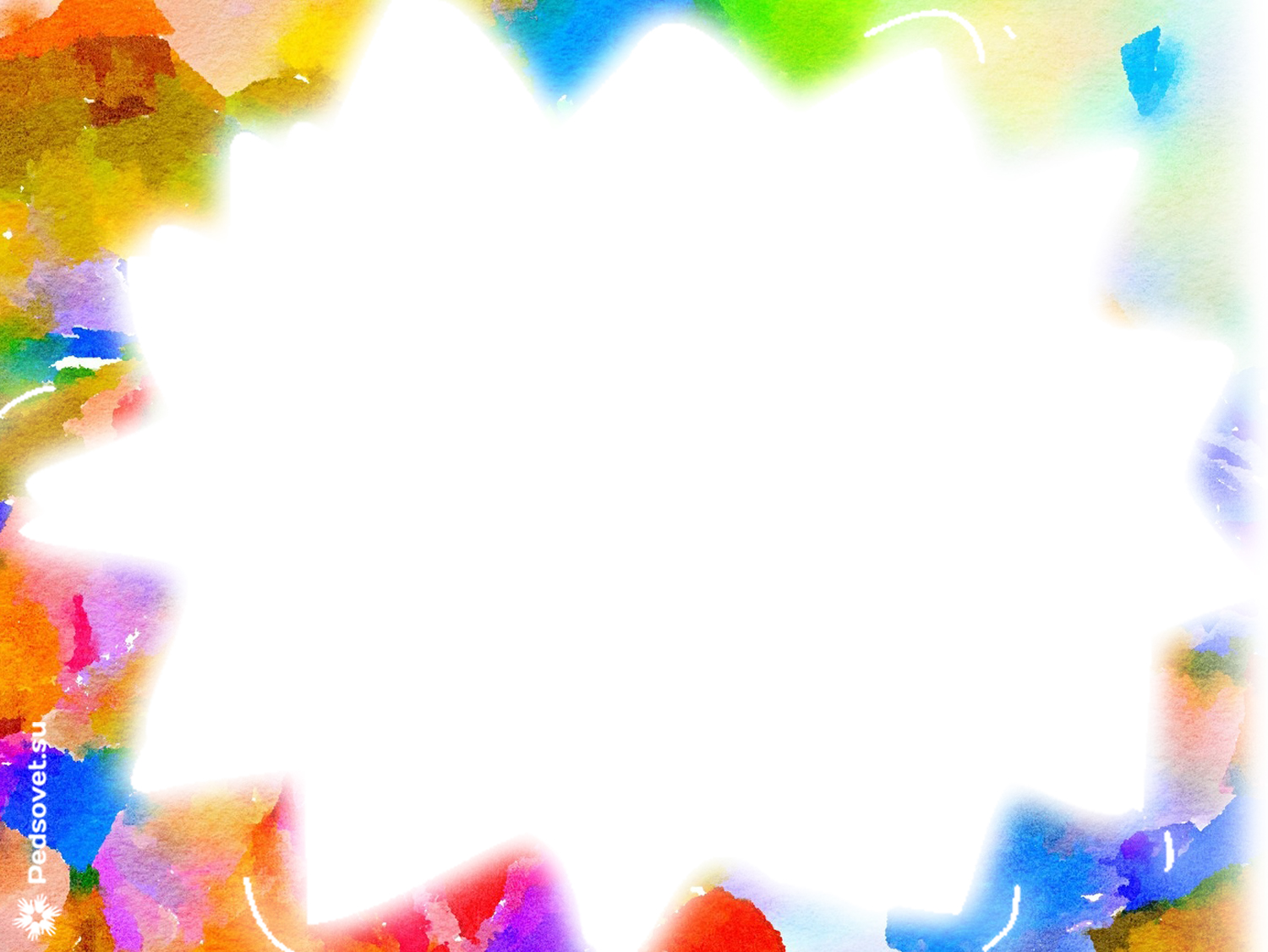 Родитель читает сказку
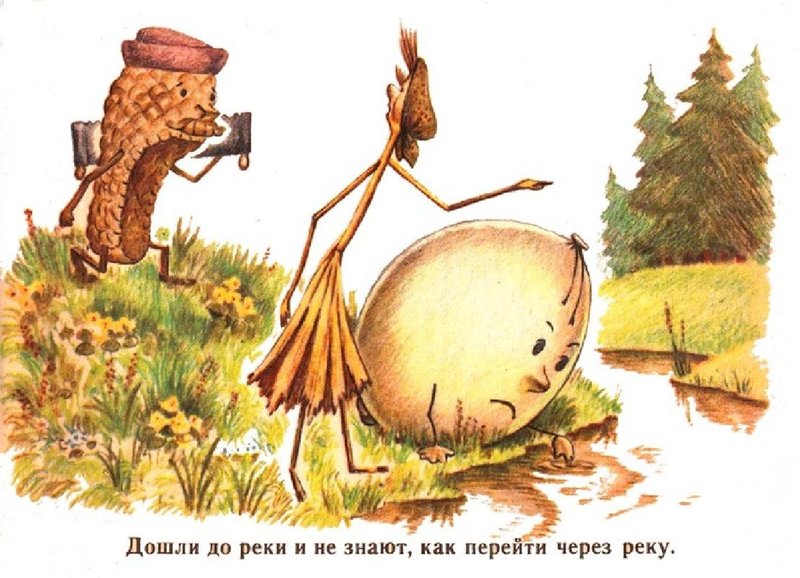 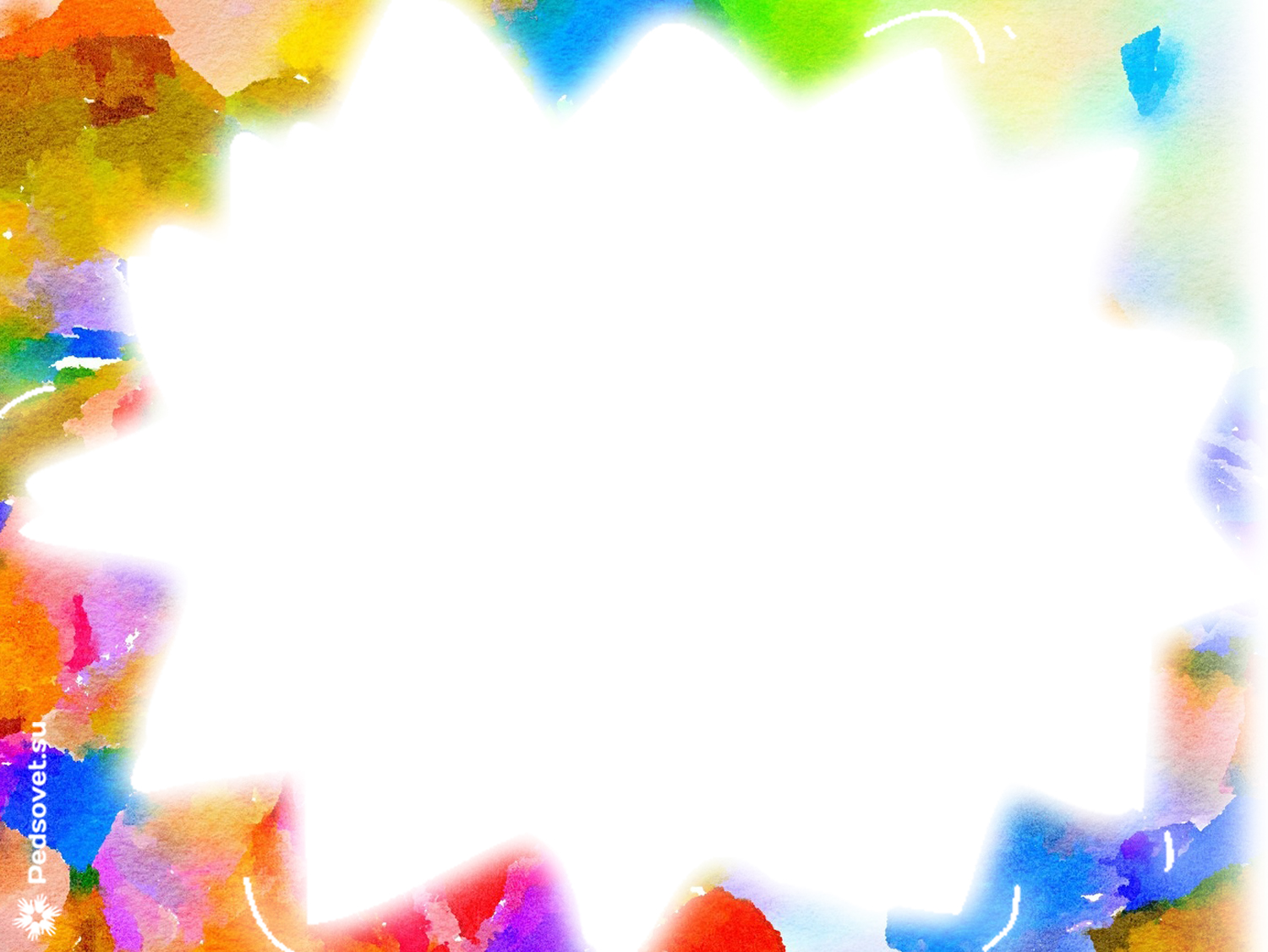 Родитель читает сказку
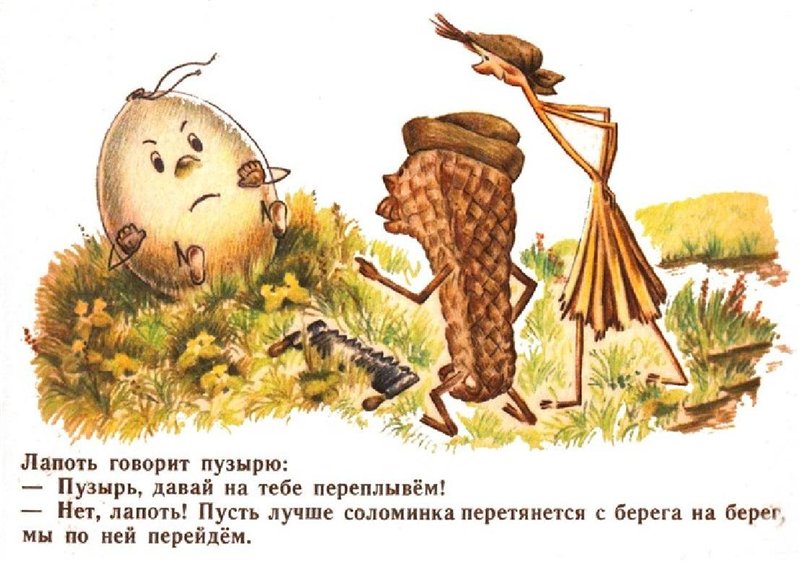 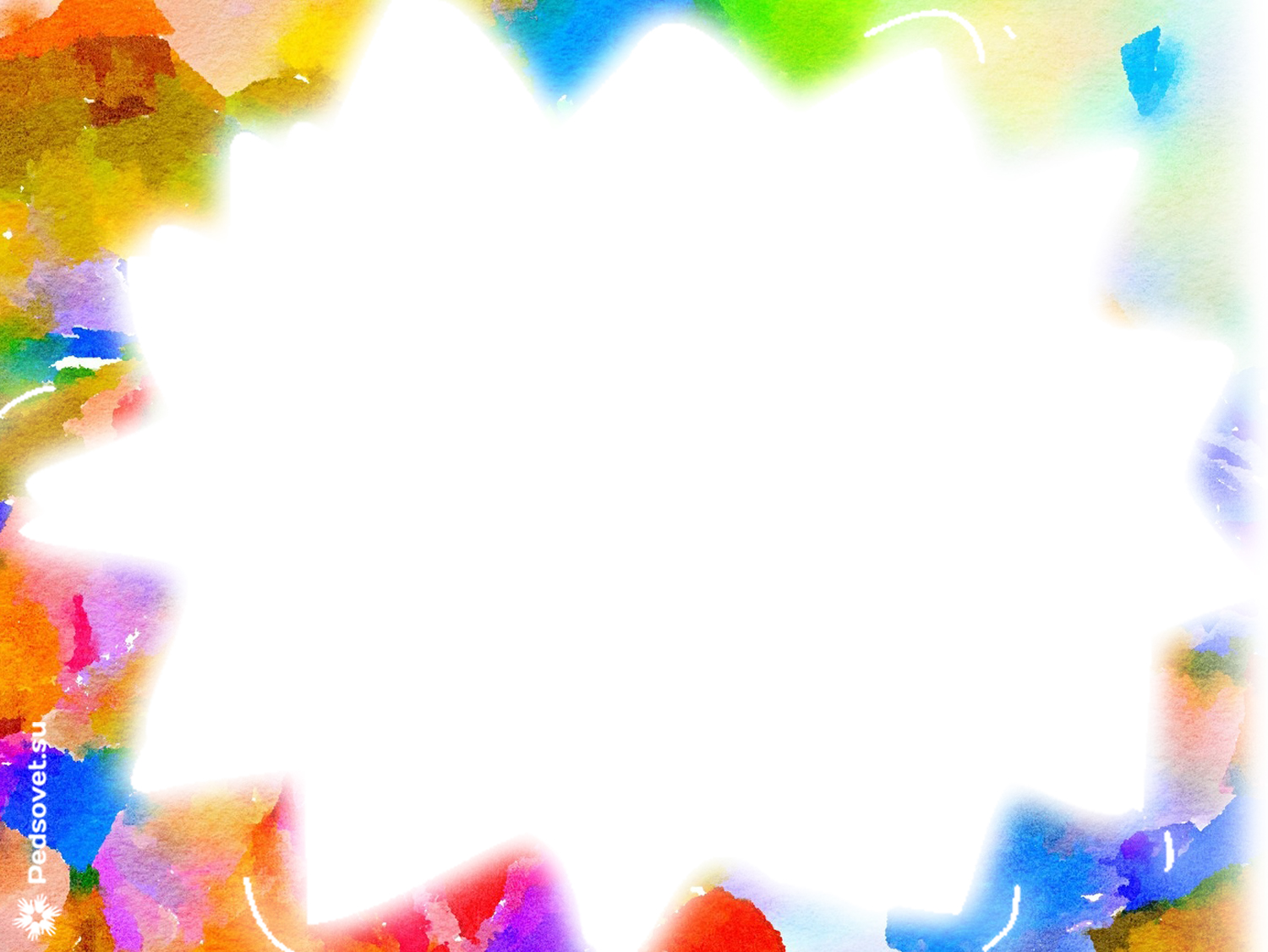 Родитель читает сказку
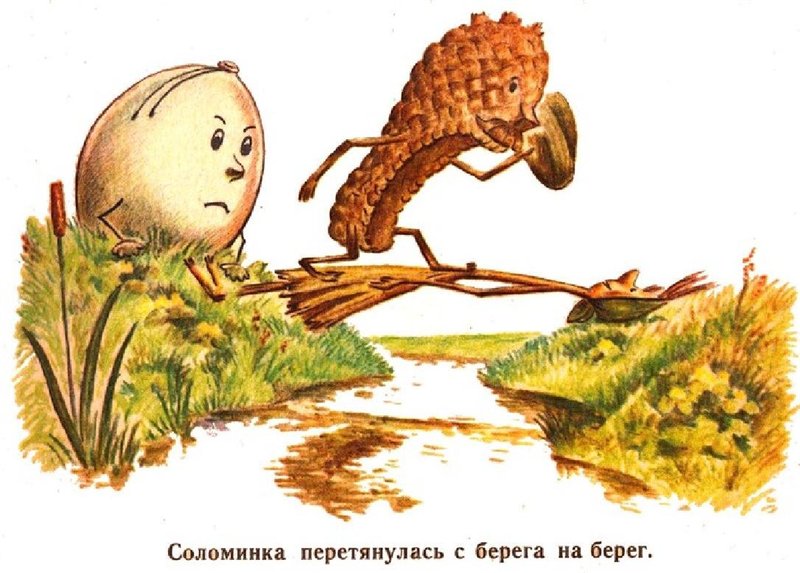 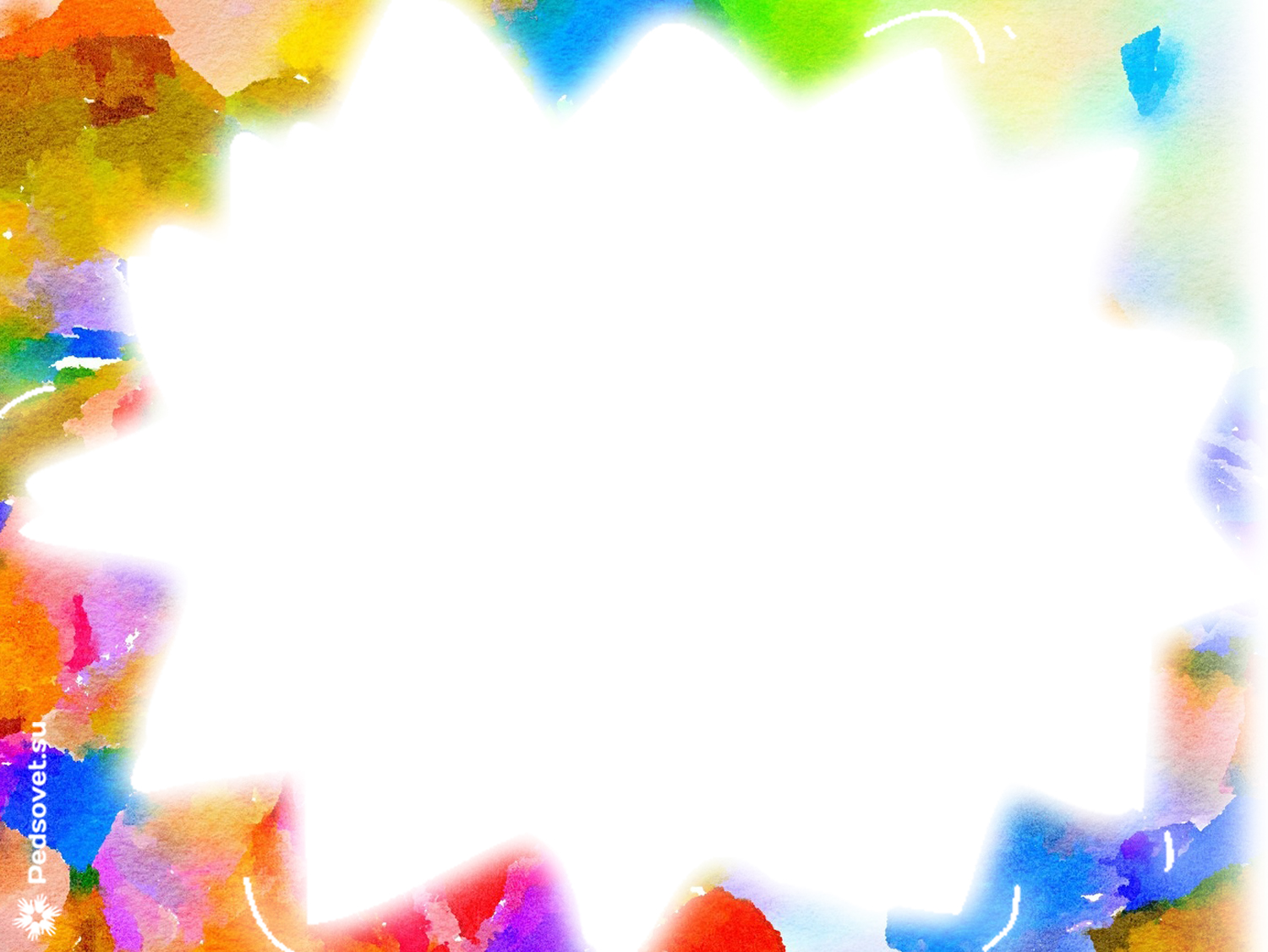 Родитель читает сказку
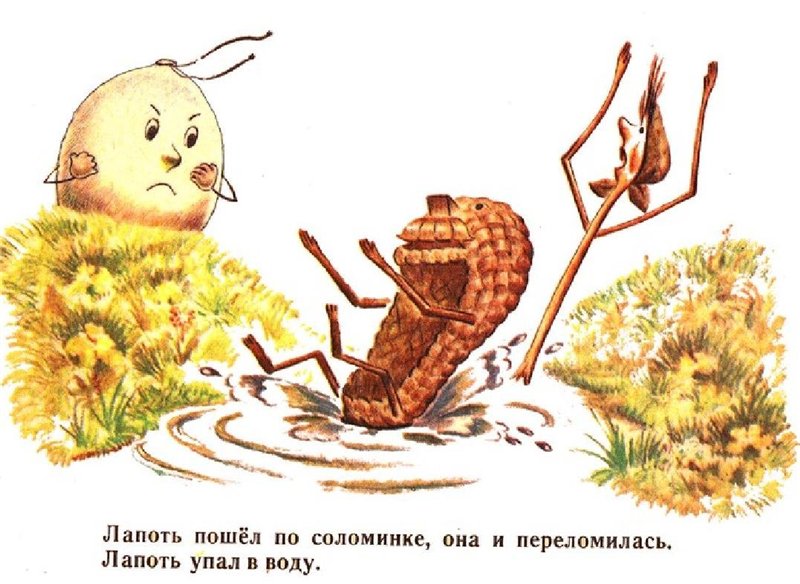 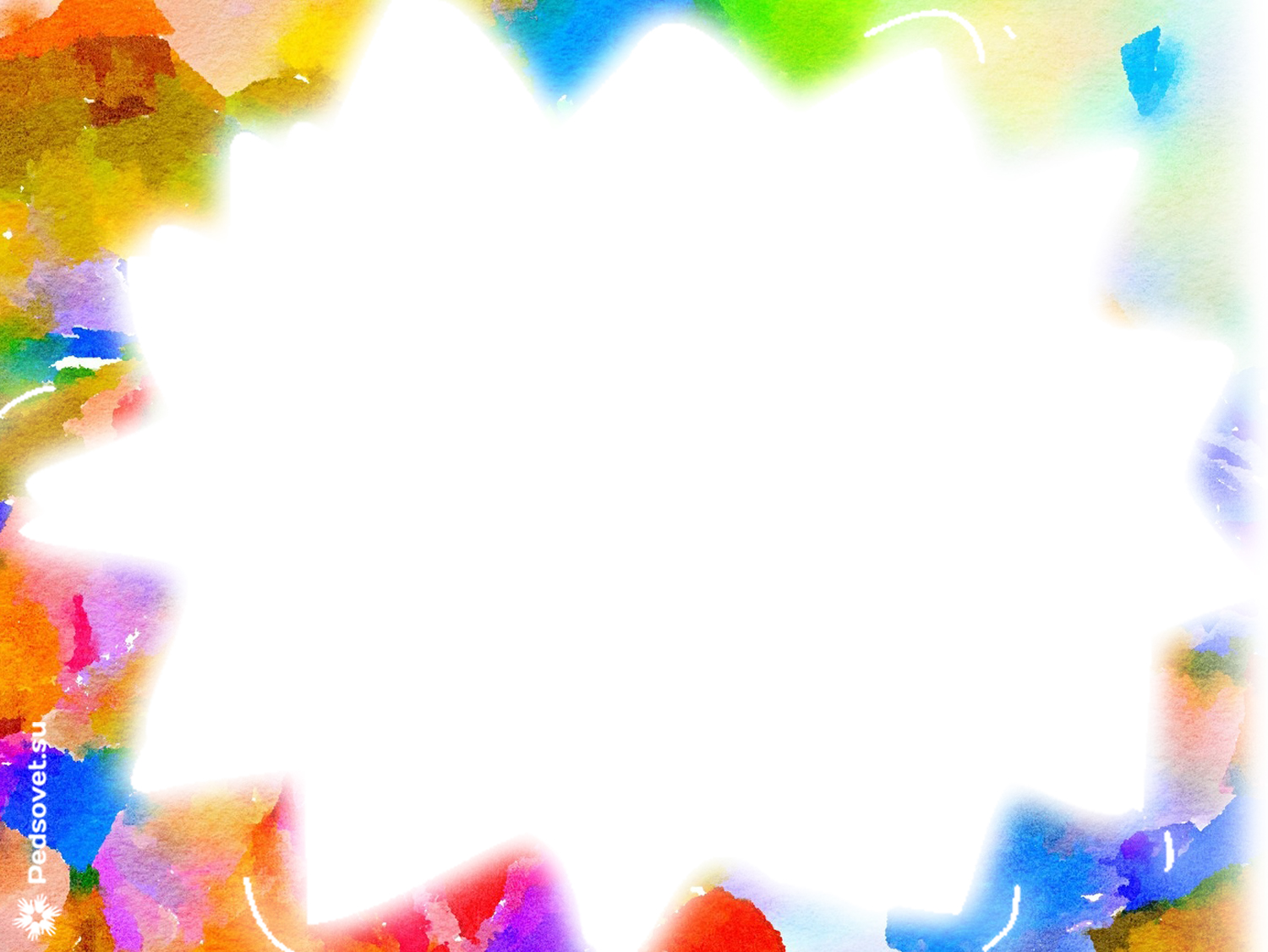 Родитель читает сказку
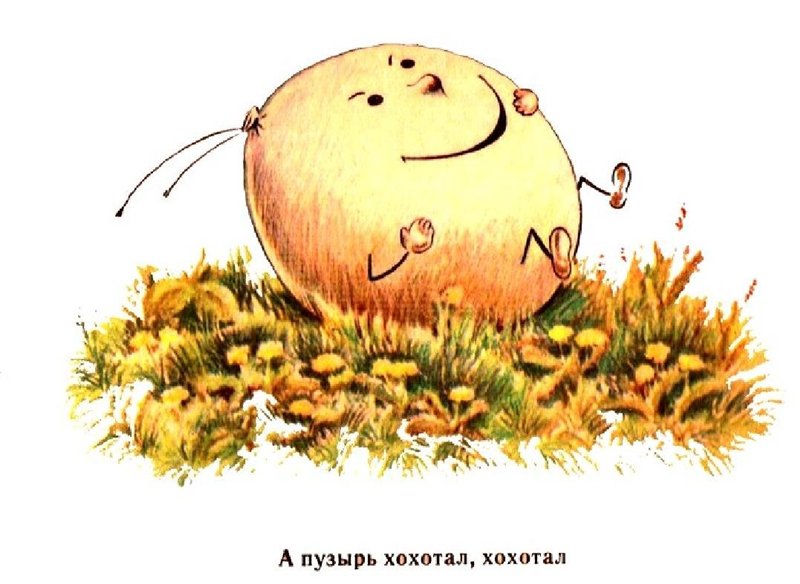 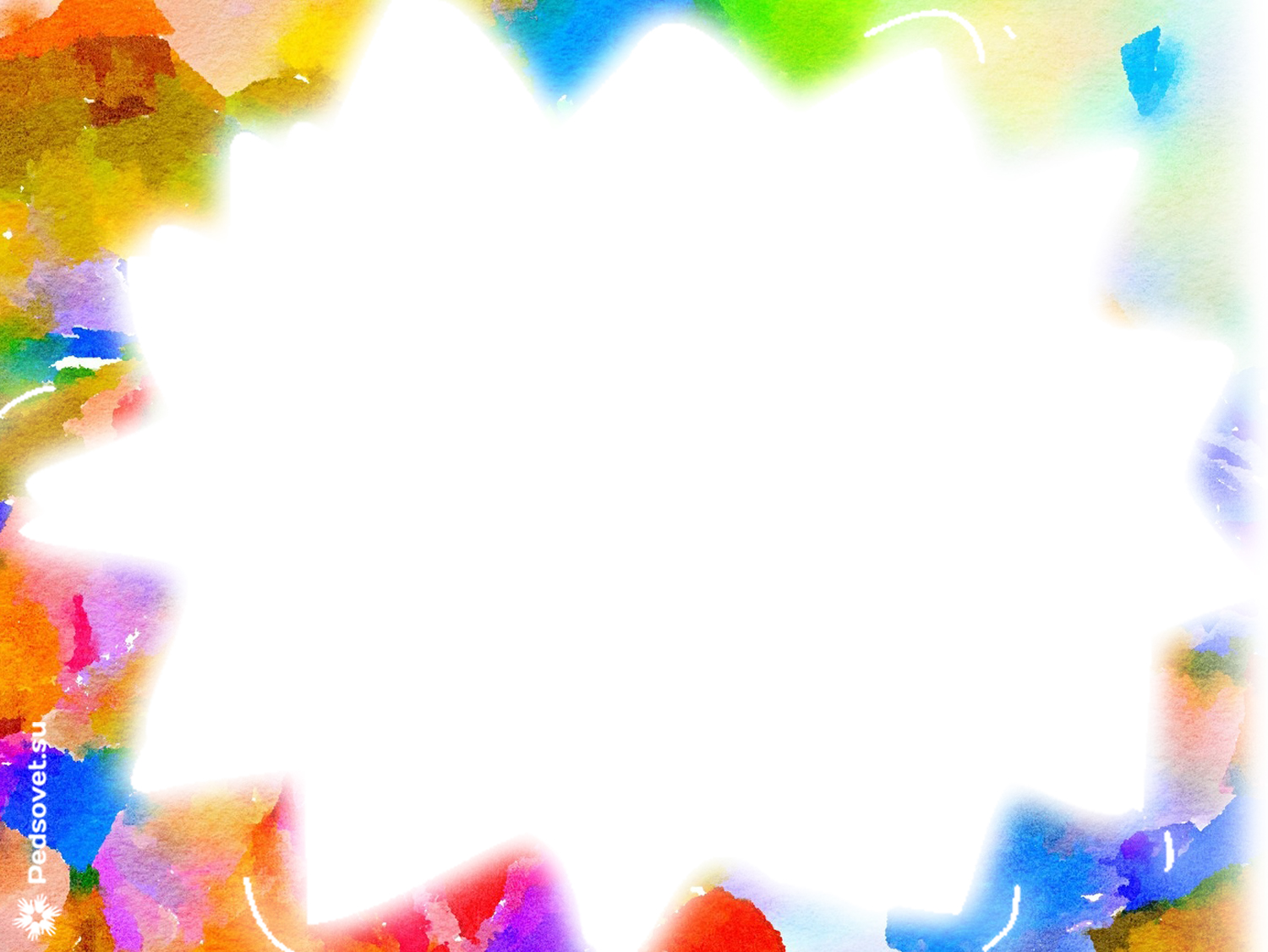 Родитель читает сказку
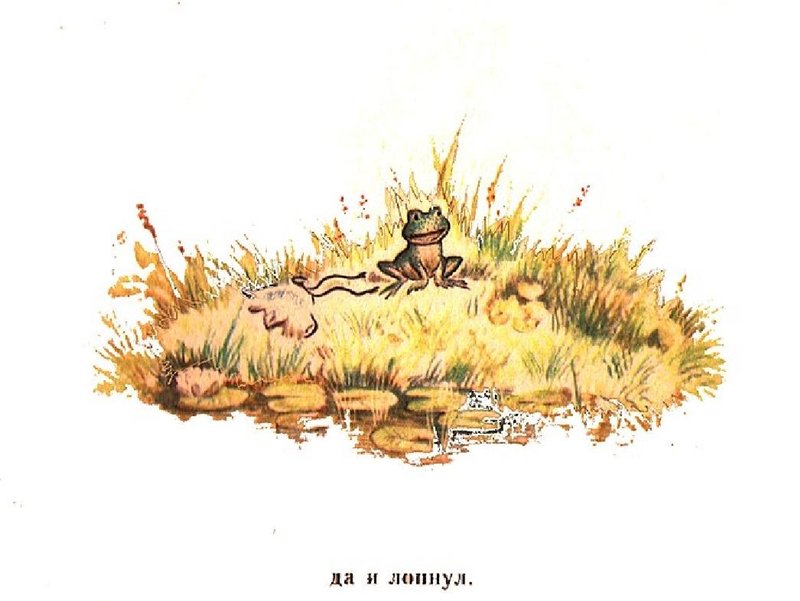 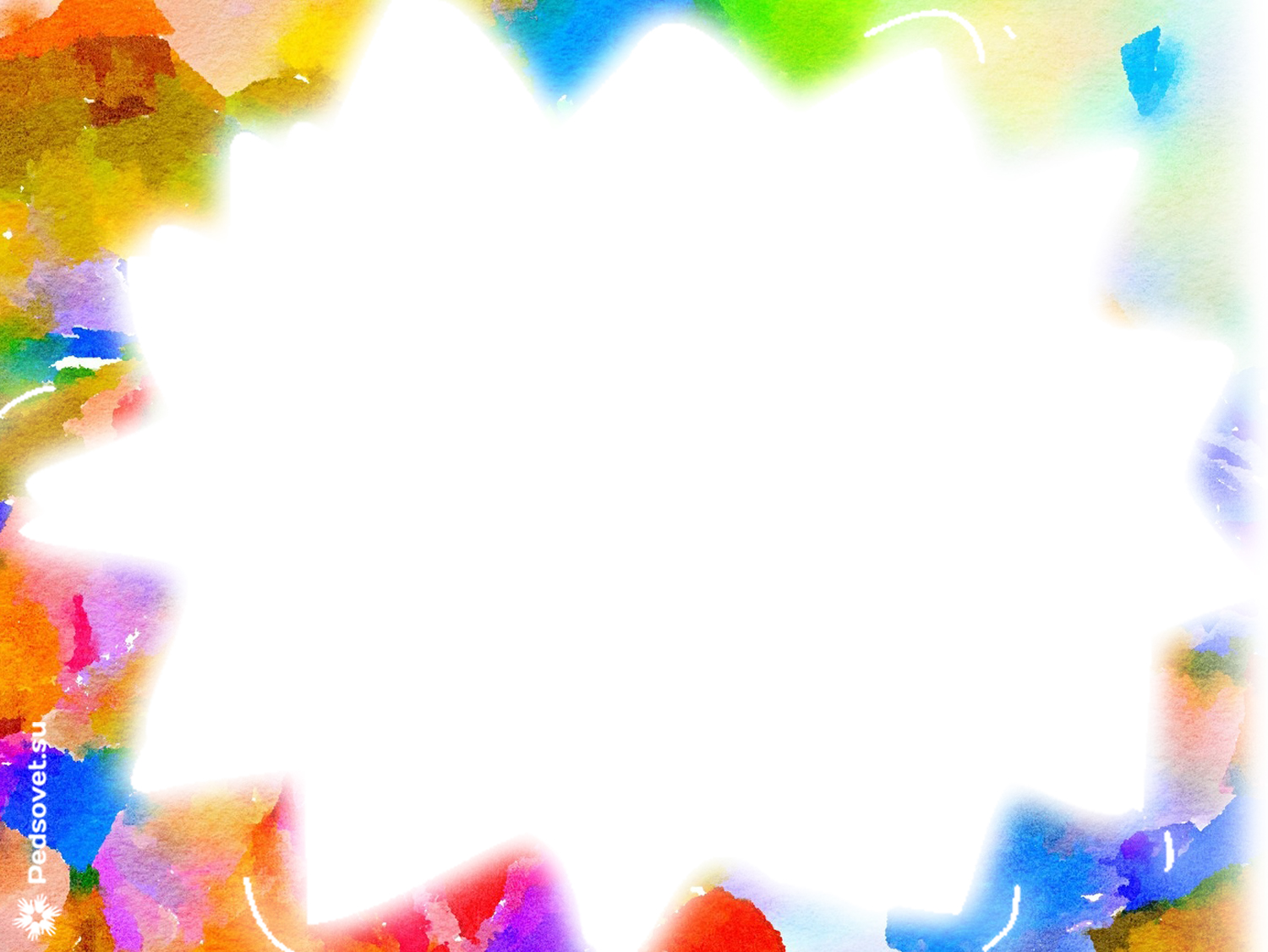 Родитель читает сказку
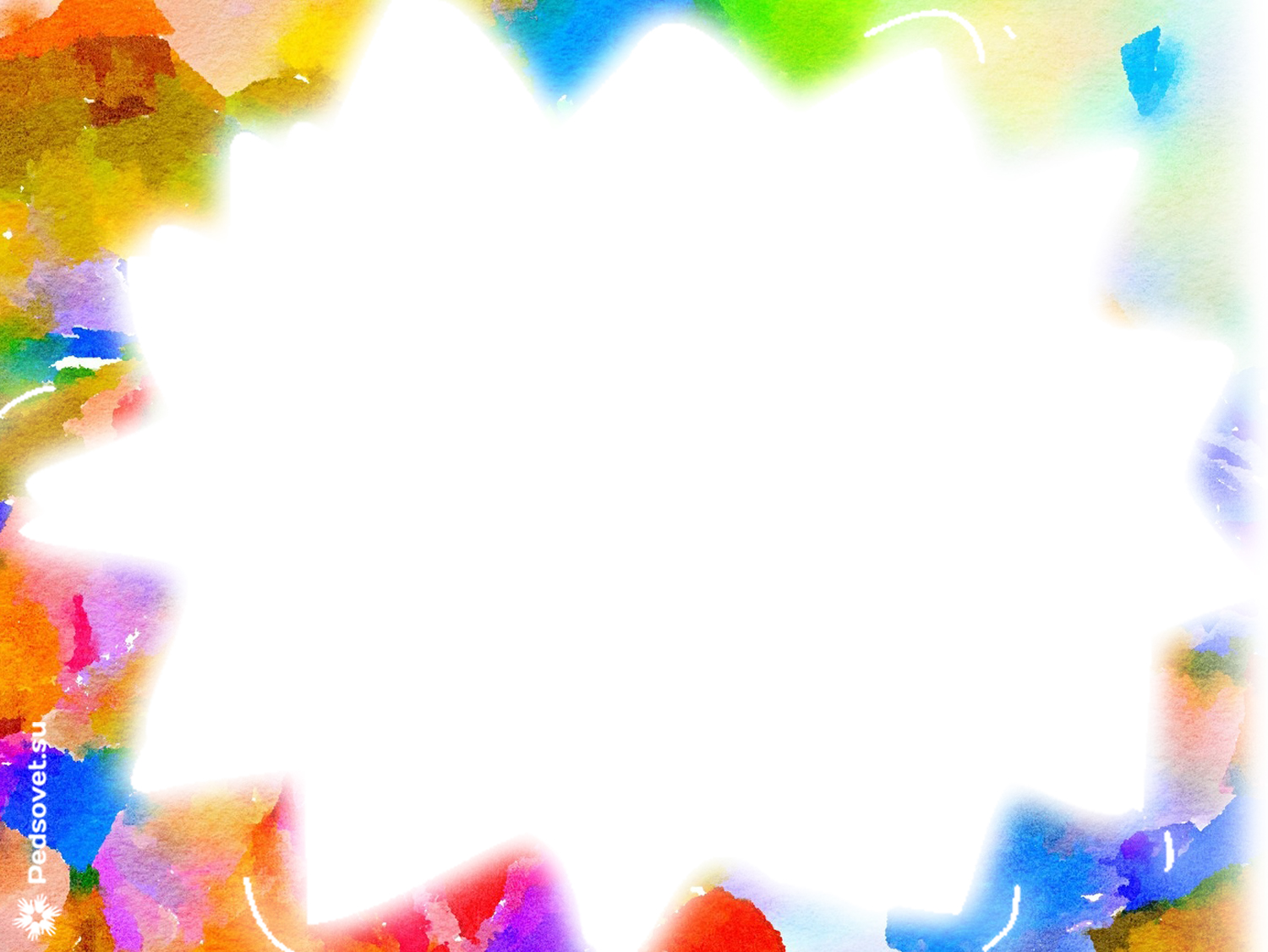 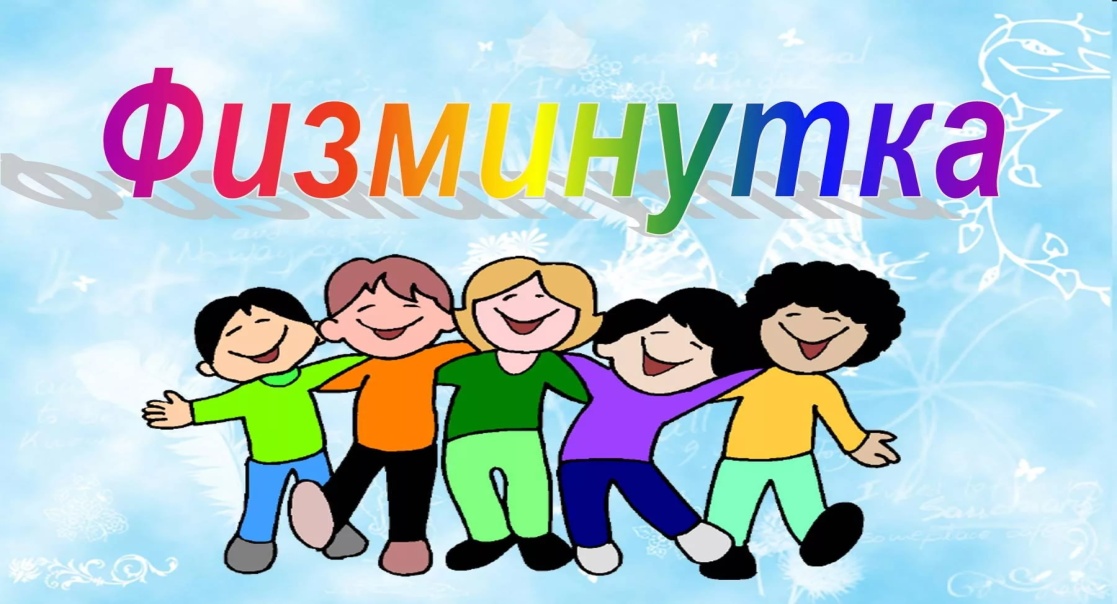 перейди по ссылке:

https://yandex.ru/video?path=wizard
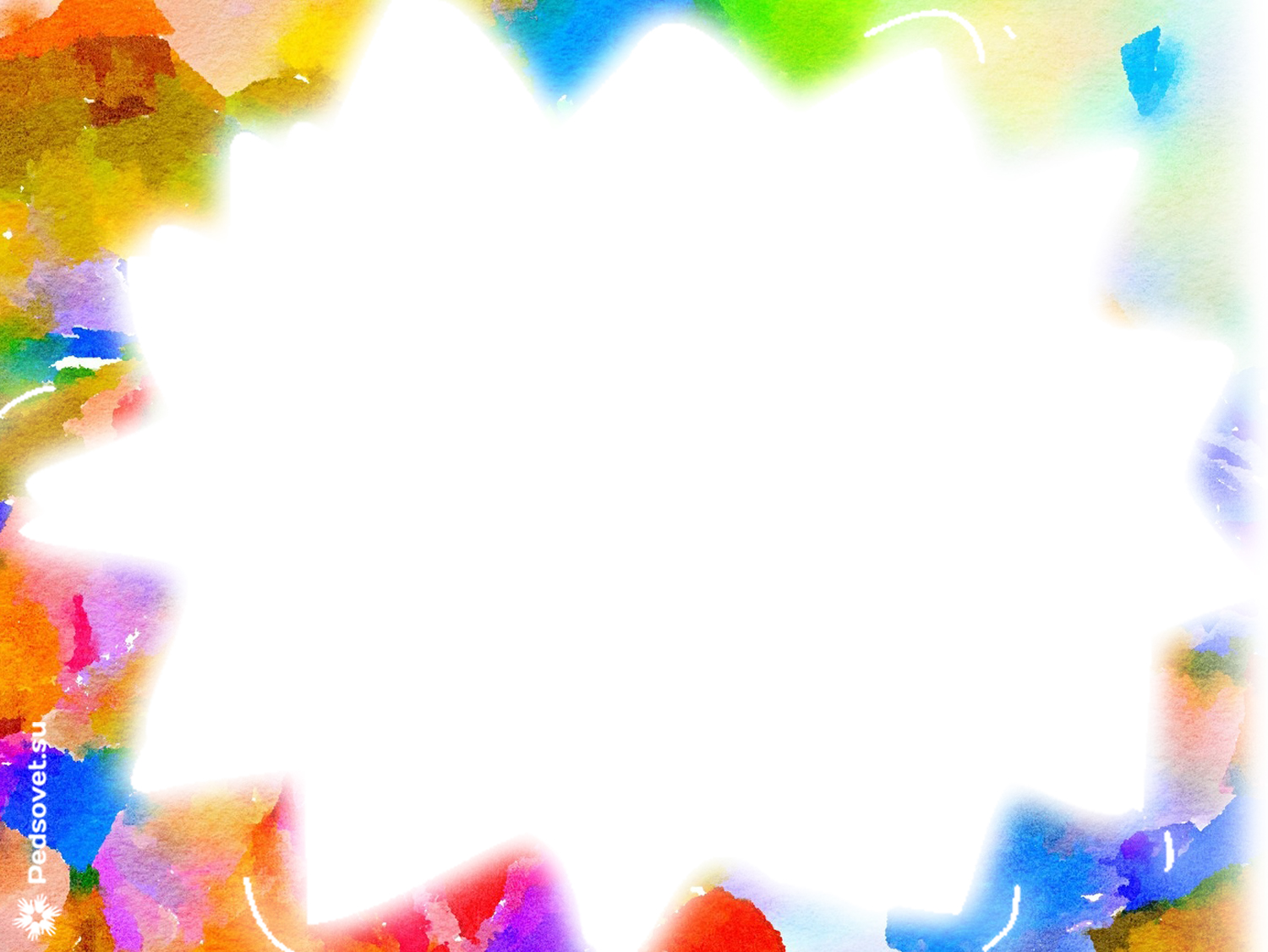 Беседа по прочитанному
-  Понравилась вам сказка?
 О ком эта сказка?
 А в сказке с кем Пузырь дружил?
-  Куда пошли Пузырь, Соломинка и Лапоть?
- Что помешало им идти дальше?
 Что сказал Лапоть Пузырю? 
- Согласился ли Пузырь перевезти друзей на другой берег?
 Как вы думаете, почему он не согласился?
- Кто первым пошел по Соломинке?
 Что произошло с Лаптем?
-  Что стало с Пузырем?
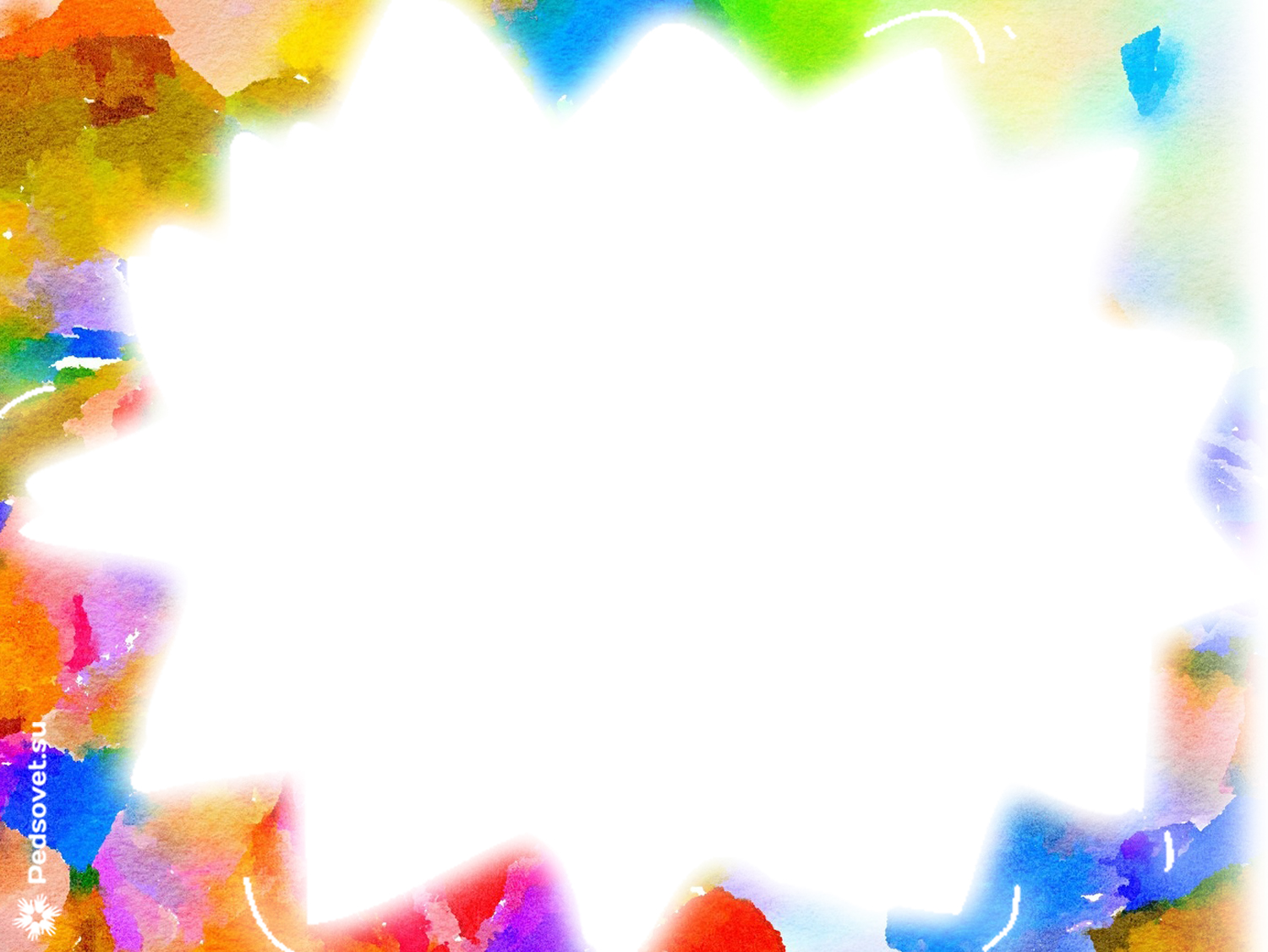 Предлагаю посмотреть  мультфильм 
« Пузырь соломинка и лапоть»
Перейди по ссылке:
https://www.youtube.com/
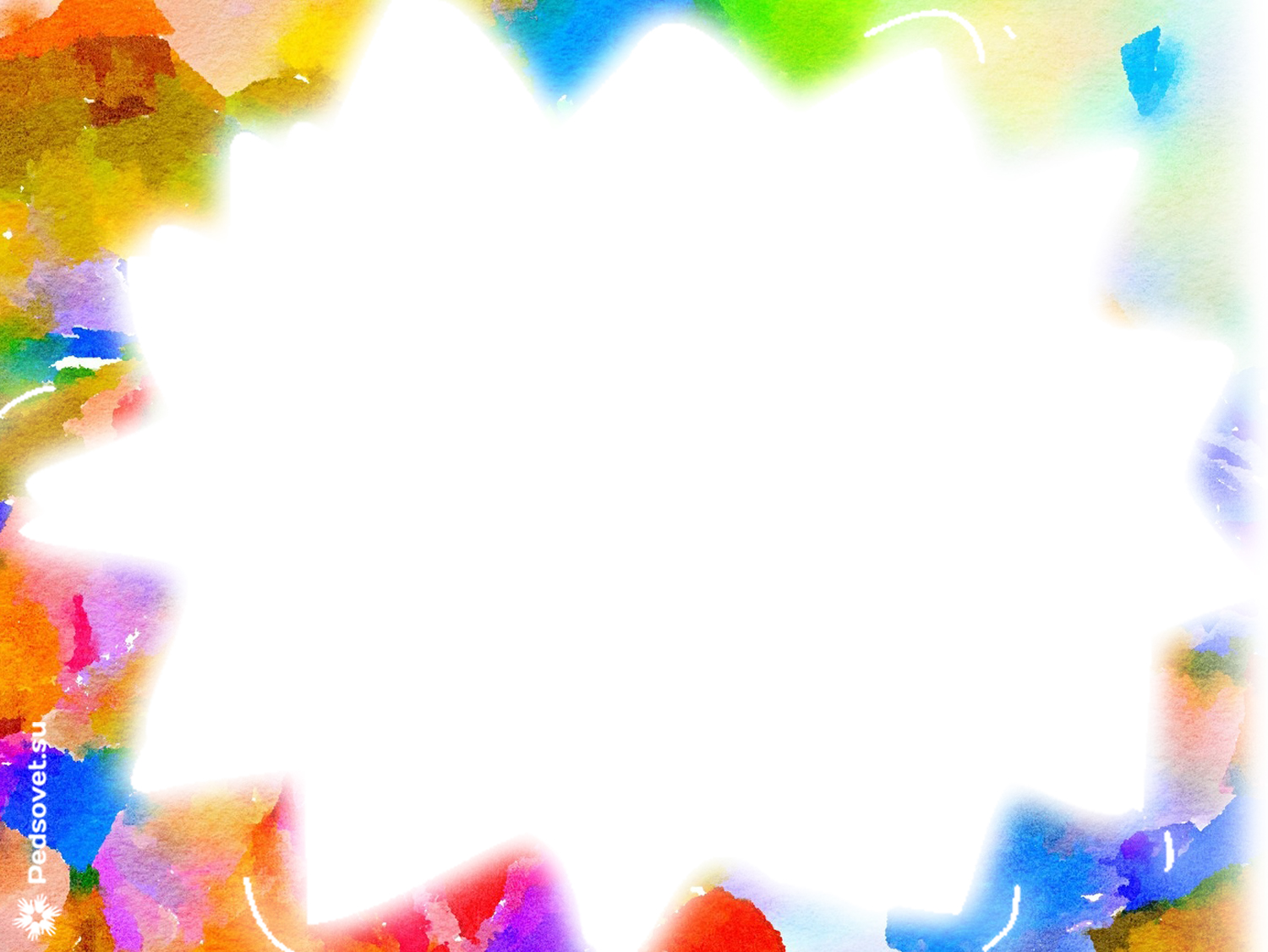 Молодец!!